CHÀO MỪNG CÁC CON THAM GIA BUỔI HỌC TRỰC TUYẾN
MÔN: TOÁN
LỚP: 3A
 Giáo viên:
Thứ ba ngày 5 tháng 5 năm 2020
Toán
LÀM QUEN VỚI CHỮ SỐ LA MÃ
MỤC TIÊU
Kiến thức:
Bước đầu làm quen với chữ số La Mã.
Hiểu được quy tắc hình thành chữ số La Mã.
 Kĩ năng:
 Nhận biết một vài số viết bằng chữ số La Mã như các số từ 1 đến 12 ( là các số thường gặp trên mặt đồng hồ,…) để xem được đồng hồ; số 20, số 21 để đọc và viết về “thế kỷ XX”, “thế kỷ XXI”.
 Viết và đọc được chữ số La Mã từ 1 đến 12, số 20, 21.
  Thái độ:
Yêu thích môn học.
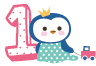 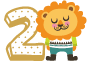 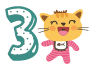 12
XII
I
1
XI
11
II
2
X
10
9
IX
III
3
8
VIII
IV
4
7
VII
V
5
6
VI
Các số trên mặt đồng hồ A  có gì khác so với các số trên mặt đồng hồ B?
A
B
NGUỒN GỐC CỦA SỐ LA MÃ
La Mã hay Roma cổ đại là một trong những nền văn minh cổ đại lớn nhất thế giới. Do nhu cầu kinh tế và nghiên cứu khoa học nên họ đã sáng tạo ra số đếm La Mã. Ngày nay người ta sử dụng số La Mã thường để viết trên mặt đồng hồ, viết trong mục lục sách hay đánh số thứ tự cho một số hoạt động nào đó…
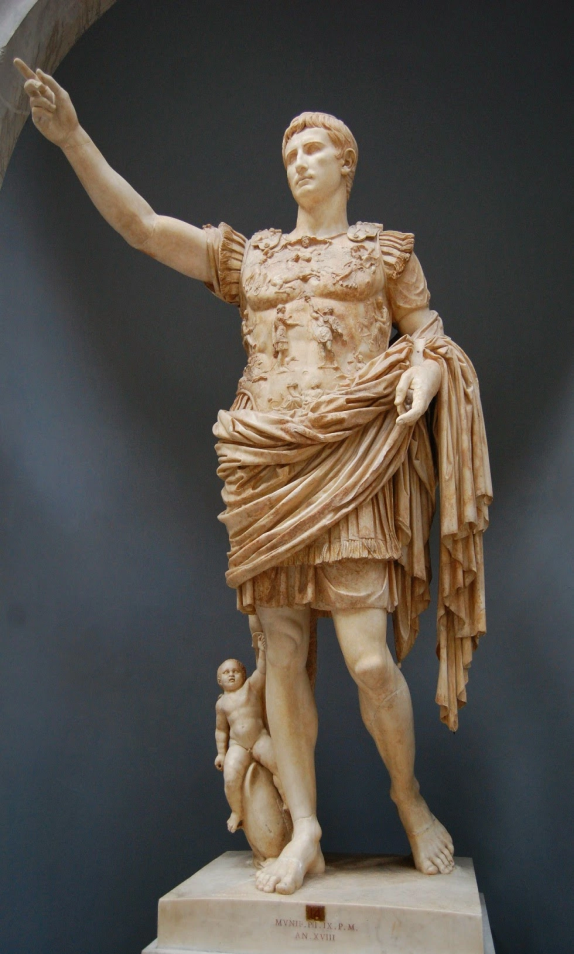 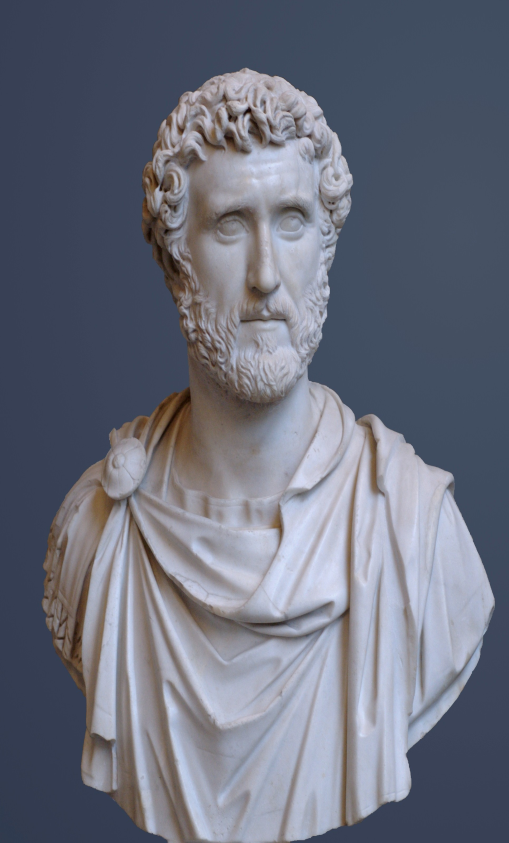 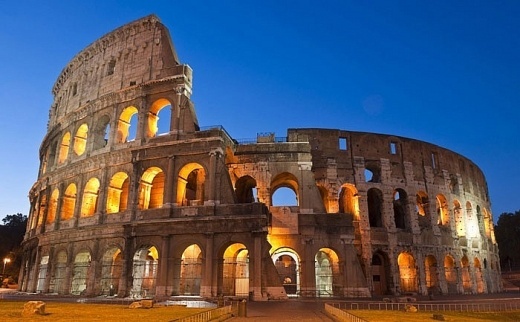 Trường đua La Mã cổ đại còn tồn tại cho đến nay (Croatia)
Antoninus – Một hoàng đế La Mã cổ đại 
(138 – 161)
Đế chế La Mã (27 TCN đến 1453 SCN) là một đế chế hùng mạnh được cai trị bởi các hoàng đế La Mã, bao gồm những vùng lãnh thổ rộng lớn nằm xung quanh Địa Trung Hải ở Châu Âu, Bắc Phi và Tây Á.
XII
1) Các số ở mặt đồng hồ bên được ghi bằng một chữ số La Mã thường dùng sau:
XI
I
II
X
IX
III
VIII
IV
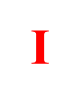 : Một
V
VII
VI
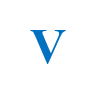 : Năm
Đồng hồ chỉ 9 giờ.
X
: Mười
2) Với các số La Mã trên, ta có một vài số như sau:
II
III
I
IV
V
IX
XXI
XX
VI
XII
VII
VIII
X
XI
Quy tắc hình thành số La Mã:
Các chữ số I, X không được lặp lại quá 3 lần liên tiếp.
Chữ V không được lặp lại quá 1 lần.
-1
Khi thêm I vào bên trái chữ V hoặc X thì giá trị của V hoặc X sẽ giảm đi 1 đơn vị.
I
V
+1
Khi thêm I vào bên phải chữ V hoặc X thì giá trị của V hoặc X sẽ tăng thêm 1 đơn vị.
V
I
+ 1
+ 1
+ 1
I
I
I
I
I
I
MỘT
HAI
BA
- 1
+ 1
+ 1
+ 1
V
V
I
V
I
V
I
I
NĂM
BỐN
BẢY
SÁU
+ 1
+ 1
+ 1
V
I
I
I
TÁM
+ 1
+ 1
+ 1
- 1
X
I
I
X
X
I
X
I
MƯỜI HAI
MƯỜI
CHÍN
MƯỜI MỘT
+10
+ 1
X
X
I
HAI MƯƠI MỐT
LUYỆN TẬP
Bài 1
Đọc các số viết bằng chữ số La Mã sau:
I
: Một
: Ba
III
V
: Năm
IX
: Chín
XI
: Mười một
: Bảy
VII
XXI
: Hai mươi mốt
: Bốn
II
: Hai
IV
: Sáu
VI
: Tám
VIII
X
: Mười
XII
XX
: Mười hai
: Hai mươi
Bài 2
Đồng hồ chỉ mấy giờ ?
XII
XII
XII
XI
I
XI
I
XI
I
II
II
II
X
X
X
IX
III
IX
III
IX
III
VIII
IV
VIII
IV
VIII
IV
V
V
V
VII
VII
VII
VI
VI
VI
b
c
a
Đồng hồ chỉ mấy giờ?
Đồng hồ chỉ mấy giờ?
Đồng hồ C chỉ mấy giờ ?
Đồng hồ chỉ 12 giờ
Đồng hồ chỉ 6 giờ
Đồng hồ chỉ 3 giờ.
Bài 3
Hãy viết các số II,VI, V, VII, IV, IX, XI:
	    a) Theo thứ tự từ bé đến lớn.
			II, IV, V, VI, VII, IX, XI.
     b) Theo thứ tự từ lớn đến bé.
			XI, IX, VII, VI, V, IV, II.
Bài 4
Viết các số từ 1 đến 12 bằng chữ số La Mã.
I,
II,
III,
IV,
V,
VI,
VII,
VIII,
IX,
X,
XI,
XII
Dặn dò
1
Ôn lại các số La Mã đã học.
Chuẩn bị bài sau: Thực hành xem đồng hồ.
2
Làm bài Luyện tập trang 122.
3
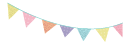 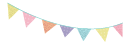 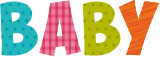 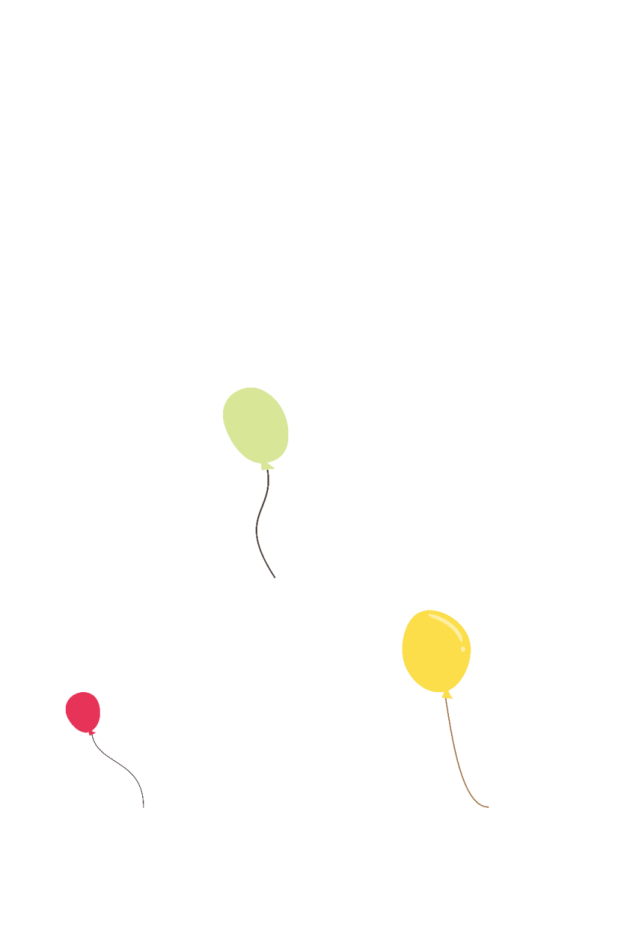 CHÚC CÁC CON 
CHĂM NGOAN HỌC TỐT !
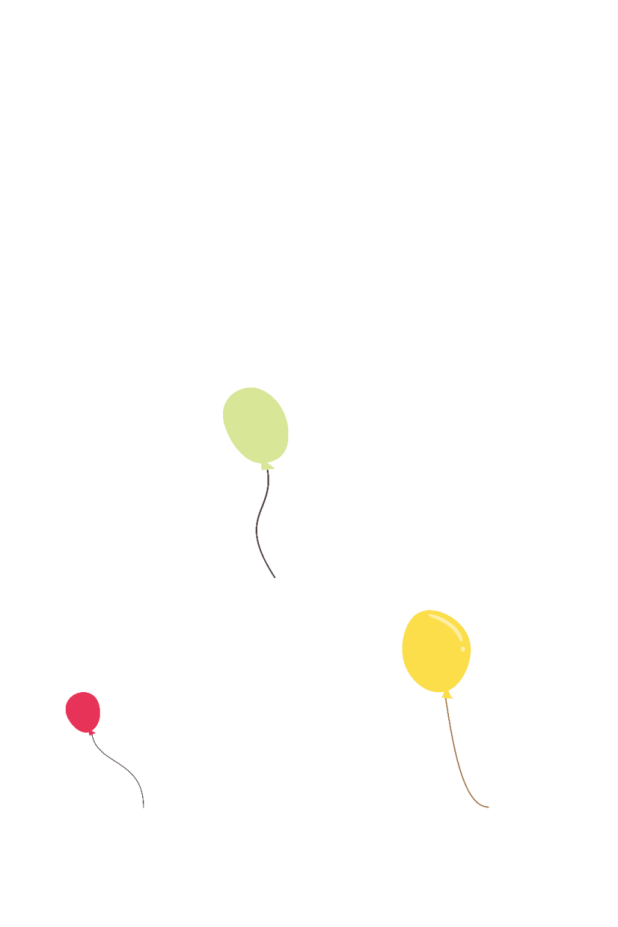 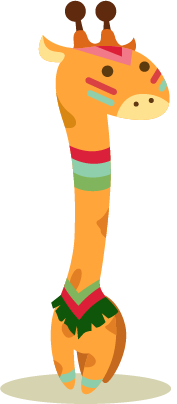 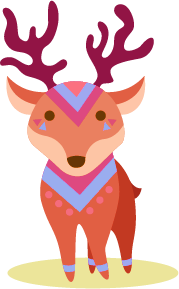 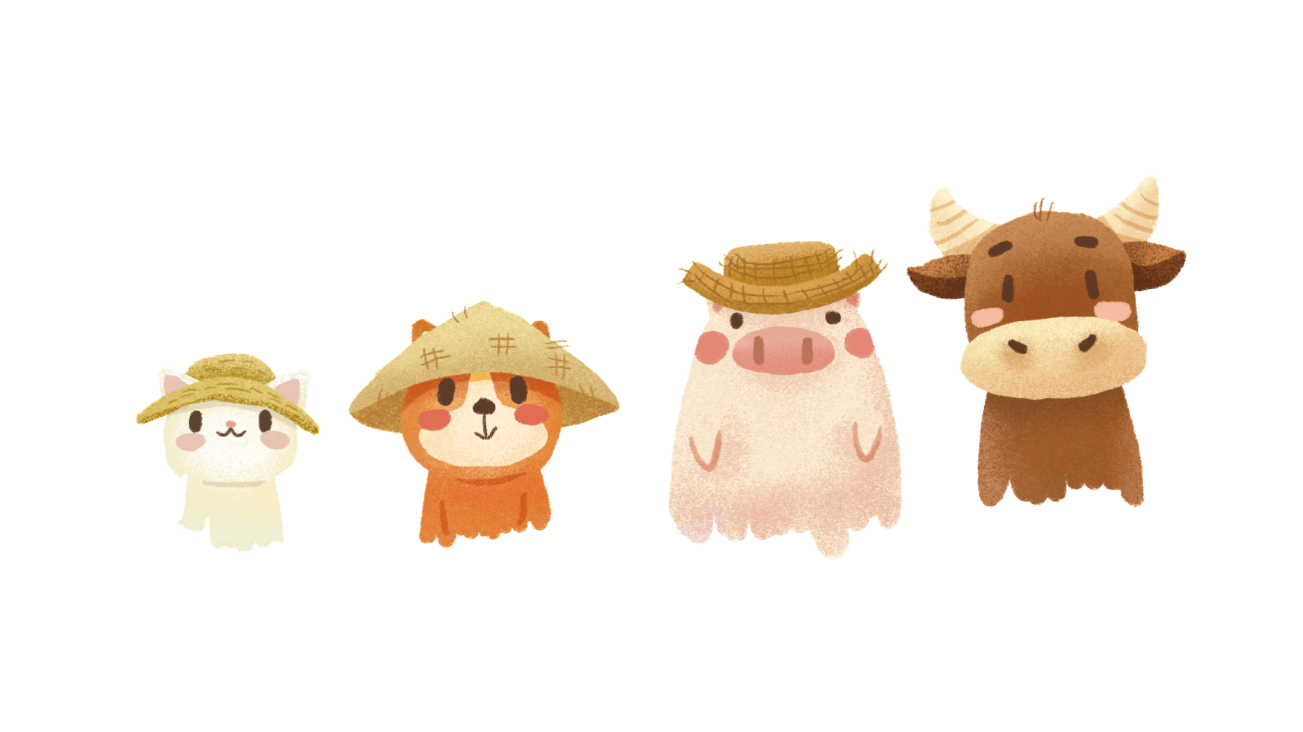 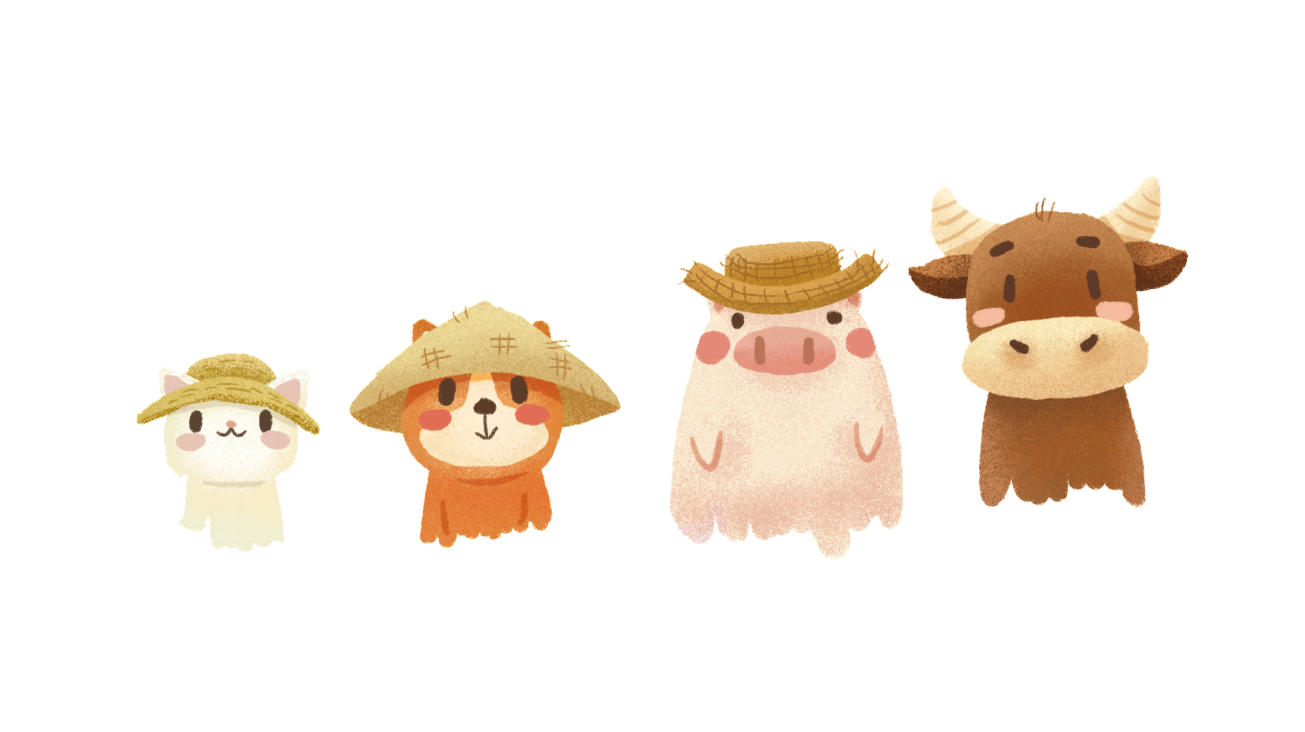 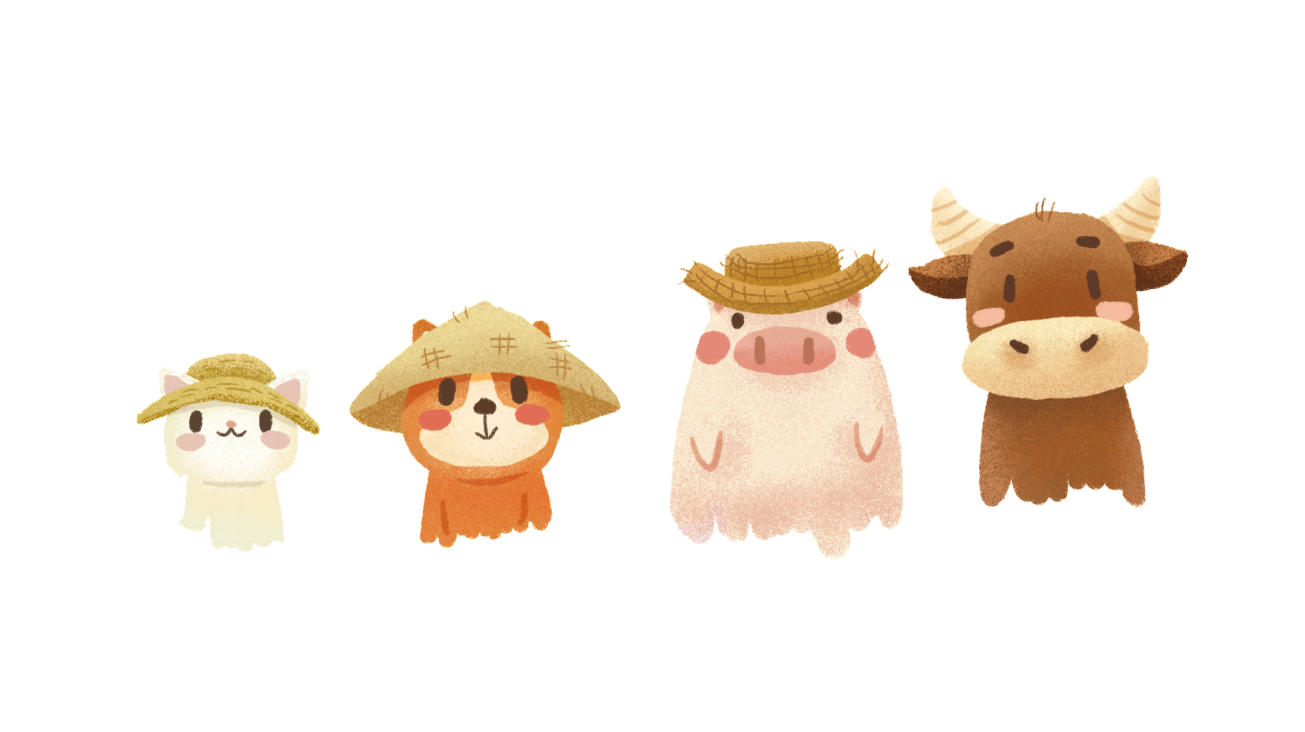 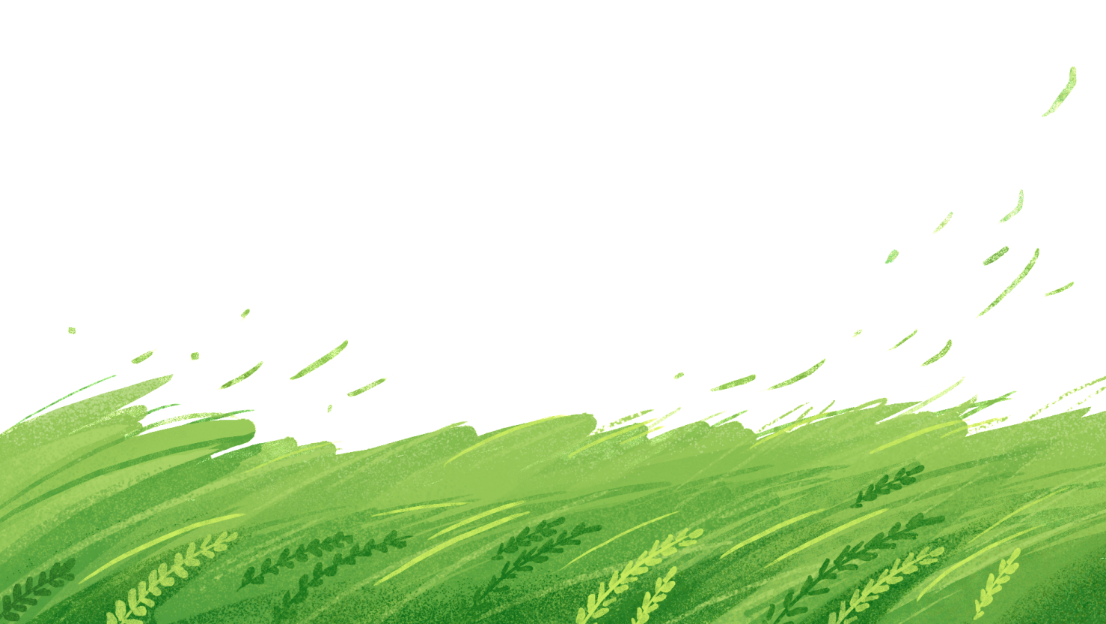 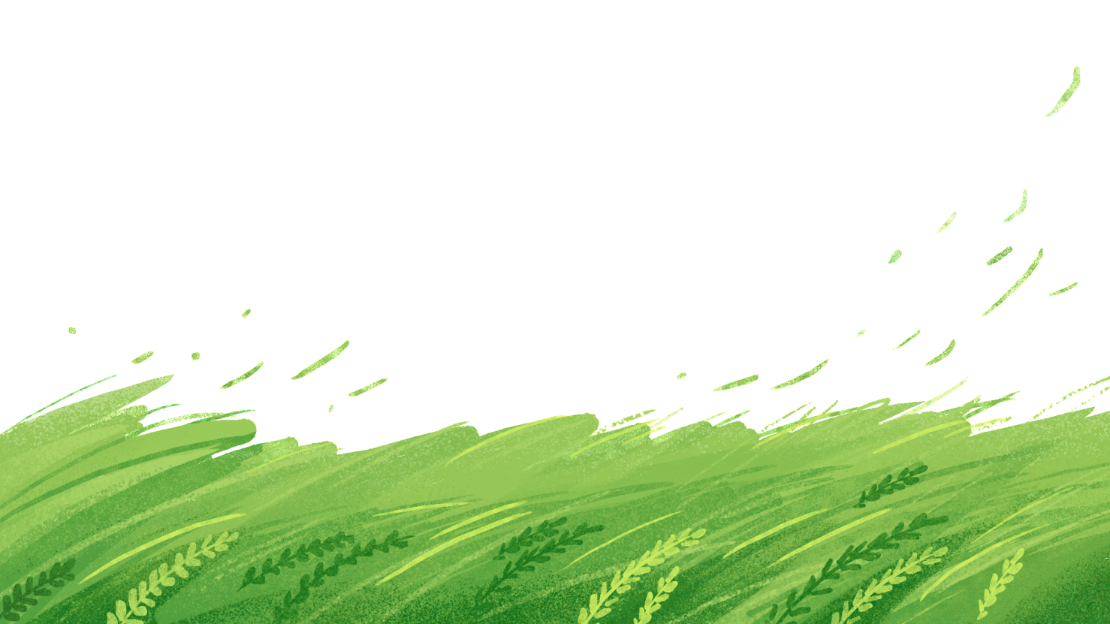